Single Particle Tracking as part of HL-LHC
Yunhai Cai
May 16, 2011

LARP CM16, Montauk, New York
Presentations for  Magnetic Elements
Lie factors
engine in MARYLIE ( A. Dragt)
 violates symplecticity when evaluates
Dragt-Finn
engine in TRANSPORT, MAD, COSY  
  (K. Brown and M. Berz), simple R-matrix
 but high-order one violates symplecticity
Taylor map
TPSA
Symplectic
integrator
engine in TEAPOT, SAD, TRACY, LEGO, 
   PTC (E. Forest, R. Ruth, and K. Hirata) 
 preserves symplecticity
 simple and based on several known solutions
 emphasis on numerical process
Characteristics of Phase Space
nx=0.23
px
Zoom in
x                                                                    x
Stable region with largest amplitudes
PEP-X Lattice Functions
“Third-Order” Achromat(linear in sextupole strengths)
Nonlinear effects of sextupole magnets, calculated with LEGO. The results
show that eight 1350/450 cells make a “third-order” achromat. The cancellations
are due to the phase advance of cells and do not depend on the strengths of 
sextupole magnets, as along they are the same as in a family.
Fourth-Order Achromat?(quadratic in sextupole strengths)
Interferences among sextupole magnets, calculated with LEGO using Lie 
method. The results show that eight 1350/450 cells nearly make a “fourth-order” 
achromat.
Motivations for Collimation System
Impedance of the phase I collimators (C) is over the budget for the nominal design current. This means that we most likely to select mental as collimator material for the phase II collimators.
But, due to the high energy and high intensity of the LHC beam to metallic collimator is easily melted in an accidental beam loss. Hence, we consider to use consumable collimators based on the design for linear collider for the phase II system.
Efficiency of the secondary collimators has to be to be improved to the level of 1x10-4. That means that the number of escaped protons from the secondary collimators relative to the number of impacted protons on the primary collimators is below 0.01%.
Needs to reduce the background in the particle detectors to a tolerable level.  Collimators are an important part of the machine protection system.
Betatron Collimators in IR7
Copper as the Material of Secondary Collimators for Phase-II
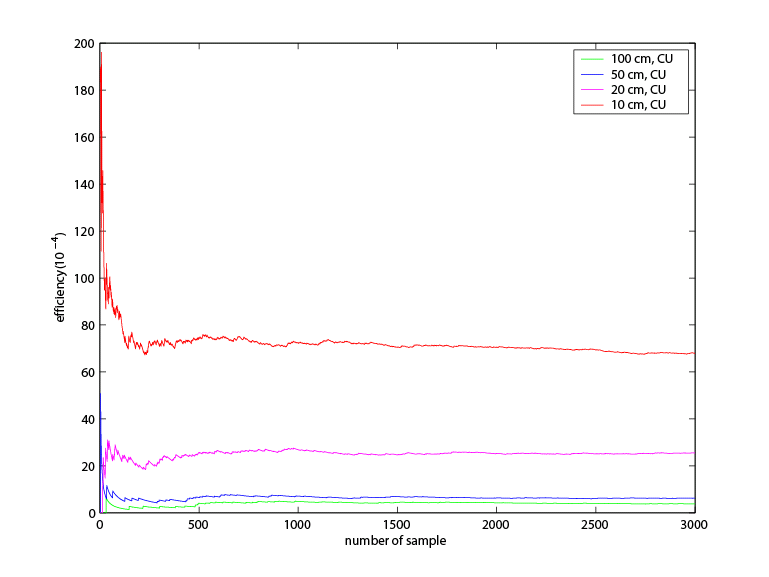 Collision energy 7 Tev and collision lattice
Primary collimators at 6s and secondary ones at 7s.
Initial beam: 6.003(0.0015) in vertical plane
nx=64.31, ny=59.32,
ex=ey=0.5nm-rad
Simulated using code: SixtrackwColl updated and supported by Guillaume Robert-Demolaize at CERN
Leak out from Secondary Collimators
smaller by = 70m
For 15cm of interaction length of 
copper, 2% leakage gives  an 
effective length of 60cm compared
with the actual length of 100cm. That 
implies that there are significant protons
scattered through the edge of the 
collimators due to the angular divergence.
Total number of proton leaked out is
1155 out of 144,446 absorbed.
How Particles Escaped Collimation System?
Horizontal                 Vertical
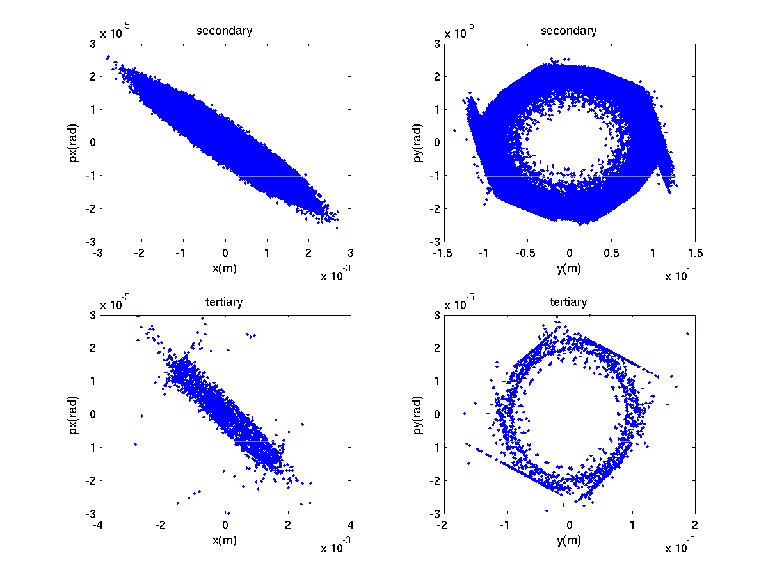 Route to large aperture
Secondary





Tertiary
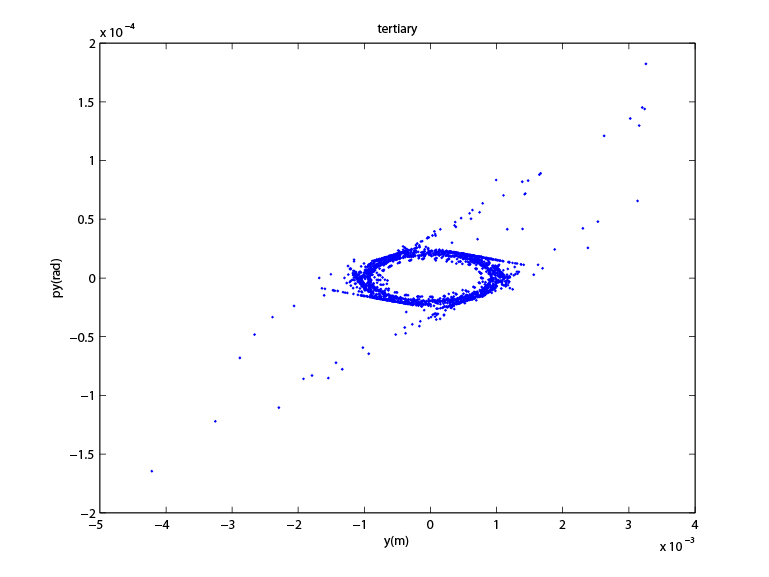 Vertical & Skew Collimators
Secondary halo in normalized
phase space at the end of
collimation system
Primary
collimator
Collimators are projected to 
The end of collimation system
This is an independent check of the simulation code, since the collimators are plotted
according to the lattice functions calculated using MAD.
Tertiary Halo: Particles Escaped from the Secondary Collimators
TCSG.E5R7.B1: last skew collimator
Number of particles beyond
10s is 73, which is consistent
with the efficiency calculation:
73/144446 = 5x10-4.

Tertiary halo at large amplitude
is generated by the large-angle
Coulomb scattering in the last
collimator.

If we add a tertiary collimator
at 8s in the same phase as
the collimator: TCSG.D4L7.B1
after the secondary collimators,
the efficiency should be better
than 1x10-4.
TCSG.D4L7.B1
Comparison of the Loss Map
This will make the first two secondary collimators a little
harder to build.
Benchmark to Ralph’s Simulation of Phase I Collimation System
# impacts
# absorbed
<impact parameter>
spread of impact
parameter
Injection energy: 450 Gev
Plan for Study
Evaluate dynamic aperture and performance of various options of lattices for HL-HLC
Given the collimation system, generate loss map as input to the study of the energy deposition
Make suggestions for further improvement of the upgrade lattices or maybe the collimation system